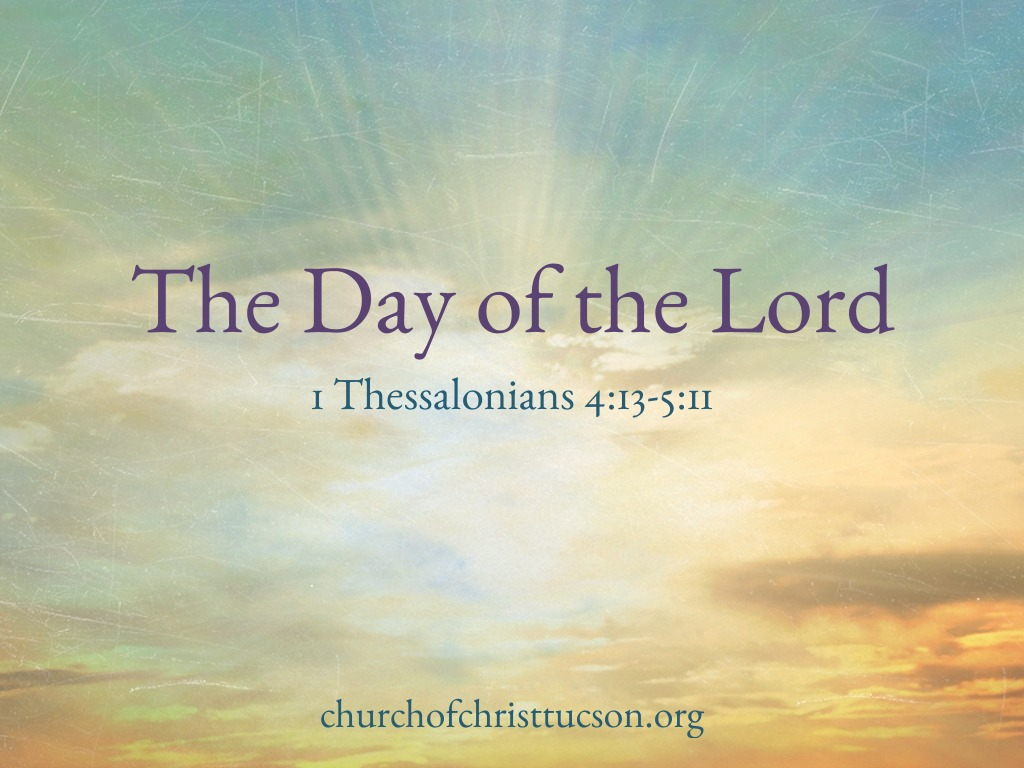 The Day of the Lord:1 Thess. 4:13-5:11
Is a Comfort for the Believer:                                                      1 Thess. 4:13-18
Christians are not to grieve as others do.    v.13
Why? We have the hope of resurrection.  v.14 
All who have died in Christ will be reunited at the Lord’s coming.                       vv.15-18
The Day of the Lord:1 Thess. 4:13-5:11
Will Be Visible, Audible, and Sudden:                   1 Thess. 4:16-5:8
No one will “miss” the Lord’s return.            1 Thess. 4:16-17; Acts 1:9-11
No one “knows” when He return will be.  1 Thess. 5:1-3; Matt. 24:42-44
So let us be watchful.                                         1 Thess. 5:4-8
The Day of the Lord:1 Thess. 4:13-5:11
Is a Comfort for the Believer:                                1 Thess. 4:18, 5:9-11
We are not uninformed but informed about the day of the Lord. 1 Thess. 4:13
The day of the Lord is salvation, life, and reunion. 1 Thess. 5:9-10
This knowledge is the comfort and encouragement to keep serving.                   1 Thess. 5:11; Phil. 1:21-22